Ukrainian Propaganda in the Russia-Ukraine War
Prof Paul Baines for Charles University, ERASMUS Visit February 23
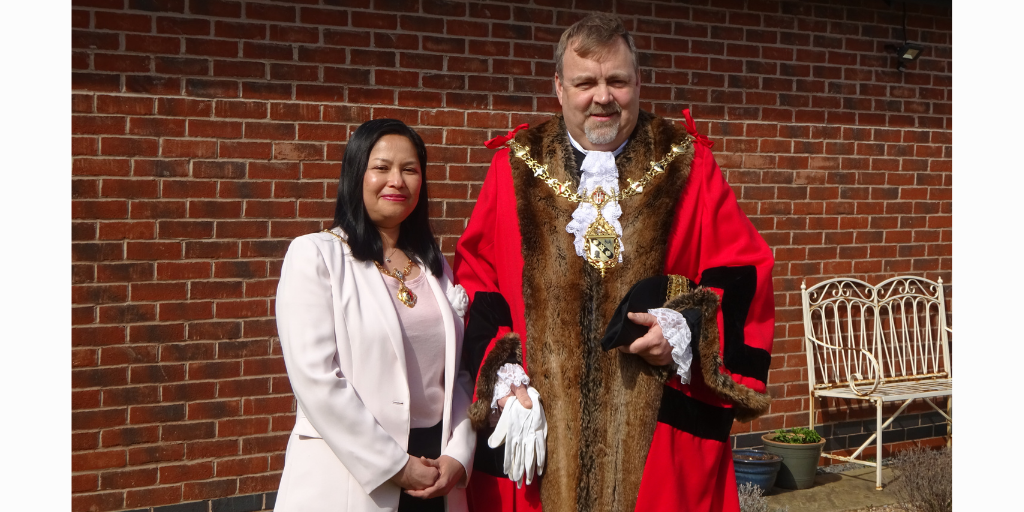 Biography
Highlights
Professor of Political Marketing since 2011
Deputy Dean (Strategic Projects)
Non-Executive Director, Business Continuity Institute
Councillor, Anstey Ward, Charnwood Borough Council / Mayor of Charnwood 2021-2022, Cabinet Lead for Investment (2022+)
Co-editor of SAGE Handbook of Propaganda (SAGE Publications, 2019).
Co-author of Foundations of Marketing 2E (Oxford University Press, 2021) and Marketing 6E (Oxford University Press, 2022)
Co-editor of Major Works in Propaganda, Vols. I-IV (SAGE Publications, 2012); Major Works in Political Marketing Vols.I-III (SAGE Publications, 2011).

Biography
Paul Baines is Professor of Political Marketing and Deputy Dean (Strategic Projects) at the University of Leicester, and Visiting Professor, Aston and Cranfield Universities. Paul has delivered undergraduate, postgraduate and executive courses and classes in universities around the world, including in USA, Canada, Malaysia, Sweden, Finland, Ireland, Holland, Saudi Arabia, and the UAE. He is a Fellow of the Market Research Society (MRS) and the Institute of Directors. For over two decades, Paul’s research has particularly focused on political marketing, public opinion, and propaganda. He has co-written and co-edited 20 books on marketing topics, including the best-selling Marketing now in its 5th edition with Oxford University Press. Paul’s consultancy work includes experience working with government departments on strategic communication research projects, as well as with many small, medium, and large private enterprises, including Glassolutions Saint-Gobain, IBM, 3M, and many more. Paul is a regular commentator in both the press and broadcast media on political marketing topics. He is director of Baines Associates Limited, a strategic marketing/research consultancy and a non-executive Director of the Business Continuity Institute, a professional body for organizational resilience executives.
Learning Outcomes
By the end of this session you will be able to:

Define propaganda and its associated military terms.
Understand how Ukraine has developed its propaganda approach. 
Understand how Russia has developed its propaganda approach. 
Be able to apply strategic communication concepts to the evolution of Ukraine’s efforts in this area.
What is Propaganda?
"The essence of propaganda consists in winning people over to an idea so sincerely, so vitally, that in the end they succumb to it utterly and can never escape from it."
					Joseph Goebbels, 1897-1945
What is Propaganda?
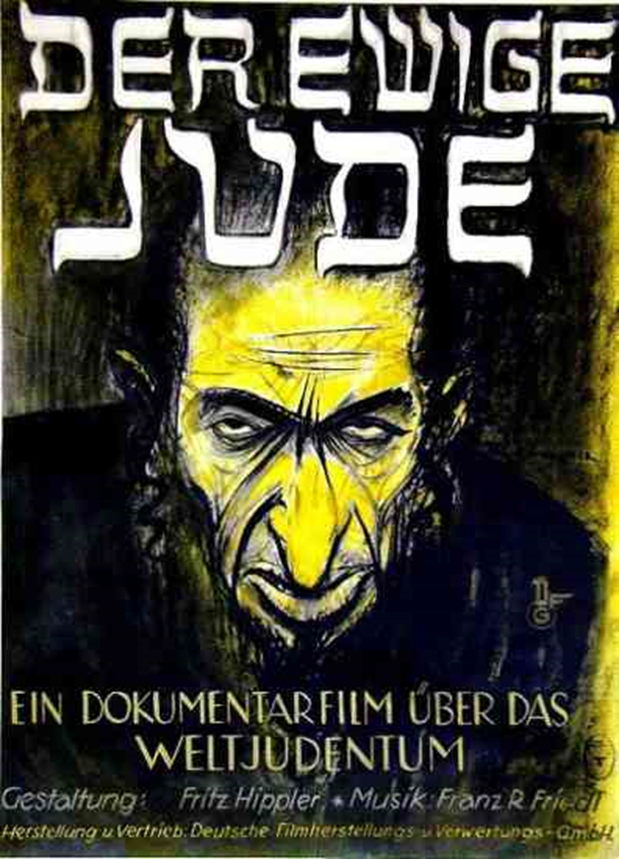 Der Jude Poster Advertising Goebbel’s Propaganda Film

You know it when you see it!
Types of Propaganda
Can also be black, white and grey
Sources: Bruntz (1972), Ellul (1965)
Some Modern Military Terms
Planning a Propaganda Campaign
Stage 1: Strategic campaign planning – includes the development of the campaign’s objectives, initial research and analysis of the population and its constituent groups. This process identifies which behaviours are targeted for change and the people who exhibit those behaviours. Baseline measures of effectiveness (MoE) are developed.
Stage 2: Target group identification – incorporates a process of determining which groups within the target population related to a problem behaviour are most accessible and susceptible to influence. This group is then targeted for the communication intervention.
Stage 3: Target audience analysis – this stage incorporates qualitative and quantitative analyses of the target audiences’ behavioural and attitudinal characteristics.
Stage 4: Campaign design – incorporating the construction of the message, the channel through which the message will be disseminated, by which source.
Stage 5: Campaign execution – incorporating actual dissemination of the message, by a particular source through a particular channel.
Stage 6: Evaluation: incorporating an assessment of whether or not the campaign was effective by evaluating its performance against the MoEs developed in Stage 1.
Backdrop
Would have expected Russia to win propaganda war. Notable successes: 
Interference in 2016 US Presidential
Active Measures campaigns during Cold War including Operation Infektion
Protocols of the Elders of Zion (anti-semitic propaganda) in early 20 century.

Distinctive Features of the Contemporary Model for Russian Propaganda
High-volume and multichannel
Rapid, continuous, and repetitive
Lacks commitment to objective reality
Lacks commitment to consistency.
Source: Paul & Matthews (2016)
How Does Propaganda Undercut Perceptions of Reality?
People are poor judges of true versus false information—and they do not necessarily remember that particular information was false.
Information overload leads people to take shortcuts in determining the trustworthiness of messages.
Familiar themes or messages can be appealing even if they are false.
Statements are more likely to be accepted if backed by evidence, even if that evidence is false.
Peripheral cues—such as an appearance of objectivity—can increase the credibility of propaganda.
Source: Paul & Matthews (2016)
An Overview of Ukrainian Propaganda - WSJ
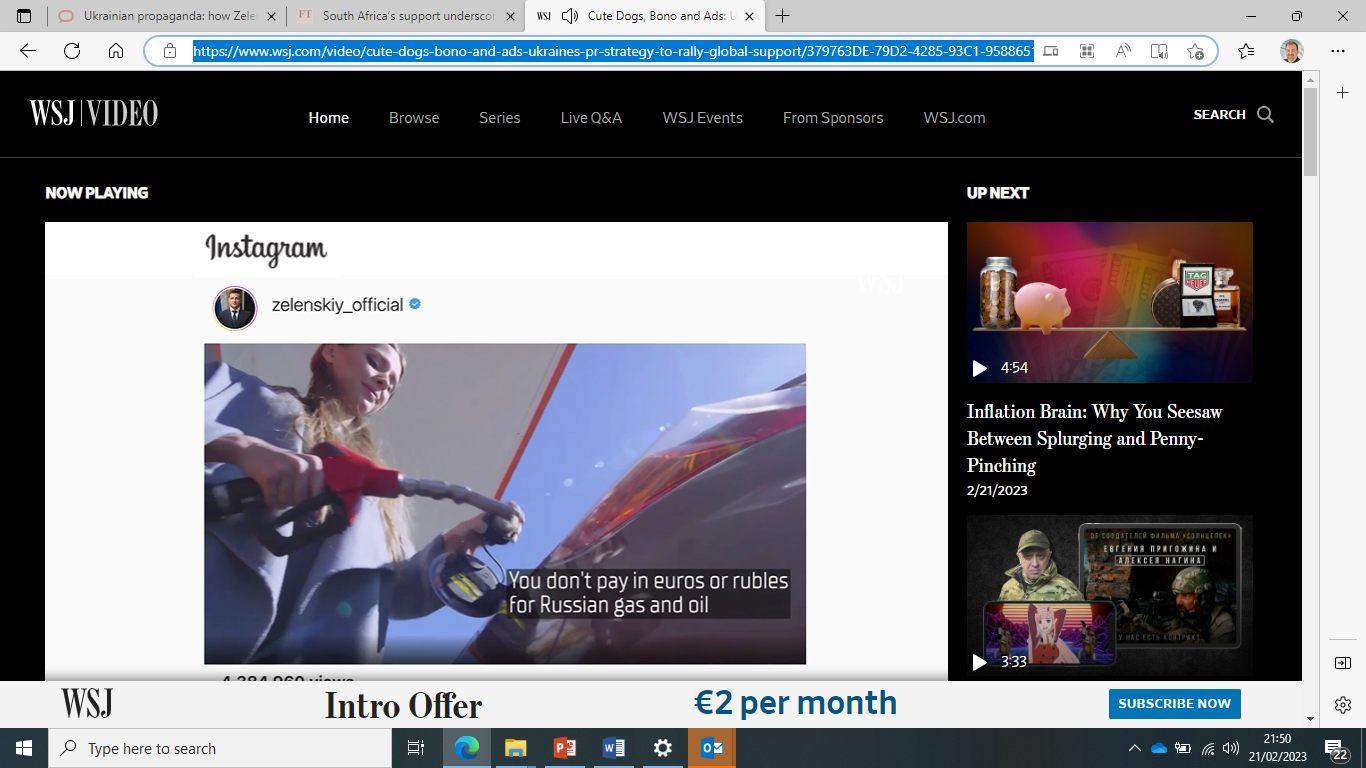 https://www.wsj.com/video/cute-dogs-bono-and-ads-ukraines-pr-strategy-to-rally-global-support/379763DE-79D2-4285-93C1-9588651E5AC9.html  (5’42’’)
Broadcast appearance on WSJ Video, with Emily Siu, “Cute dogs Bono and ads: Ukraine’s PR strategy to rally global support”, 11th July 2022. https://www.wsj.com/video/cute-dogs-bono-and-ads-ukraines-pr-strategy-to-rally-global-support/379763DE-79D2-4285-93C1-9588651E5AC9.html
Ukrainian and Russia Propaganda in Brief: My Own Perspective
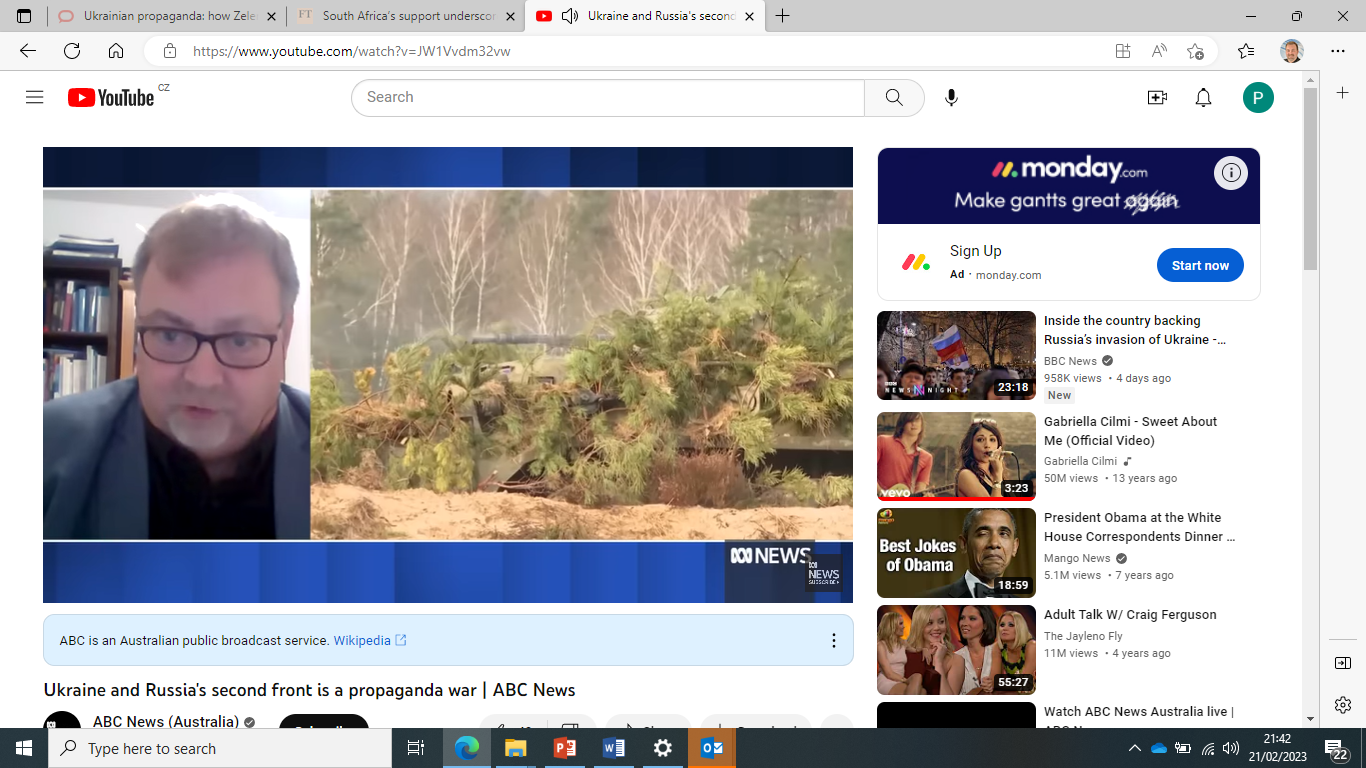 https://www.youtube.com/watch?v=JW1Vvdm32vw (8’10’’)
Broadcast appearance on ABC News (Australia), with Joe O’Brien, on Ukrainian propaganda in Ukraine-Russia war, 09.30am, 19th October 2022. https://www.youtube.com/watch?v=JW1Vvdm32vw
Ukrainian vs Russian Propaganda
Ukraine
Russia
Shore up domestic morale to take up arms and willingly accept conscription.
Stop citizens from posting material useful to Russia for BDA.
Psychological operations to taunt Russia with military successes (e.g. photos of burnt out tanks, PR about Russian generals KIA).
IT army by Ministry of Digital Transformation to encourage citizens to take down/contact Russian population to make them aware of war.
Highlight Russian casualty rate. Estimated 111k in first 10 months. Keep quiet about own casualties.
Diplomatic effort to guilt trip Western governments into sending guns, artillery, tanks and ammunition.
Key effort to stop Western countries buying Russia oil & gas which bankrolls Russian war effort.
Highlighted Ukrainian bravery in ad campaign (How Ukraine Is Winning the Propaganda War | WIRED)
That Ukraine is part of a wider Russia, no independent  national identity. 
Deception operation to hide invasion as an exercise (but ‘prebutted’/exposed by Western Intelligence)
It’s a ‘special military operation’ (smo) NOT a war. Law passed to make it illegal amongst public to say otherwise.
The SMO is about ‘denazifying’ Ukraine and protecting ethnic Russians in Ukraine.
Shore up domestic morale to support ‘partial mobilisation’.
Deny casualty rate. Forbes suggests rate as high as 270,000 KIA/MIA/WIA (7th Feb ‘23).
Label cause of war as NATO expansion. Some success here particularly in non-aligned countries, e.g. India
D - I – M - E
Russian Domestic Public Opinion on War
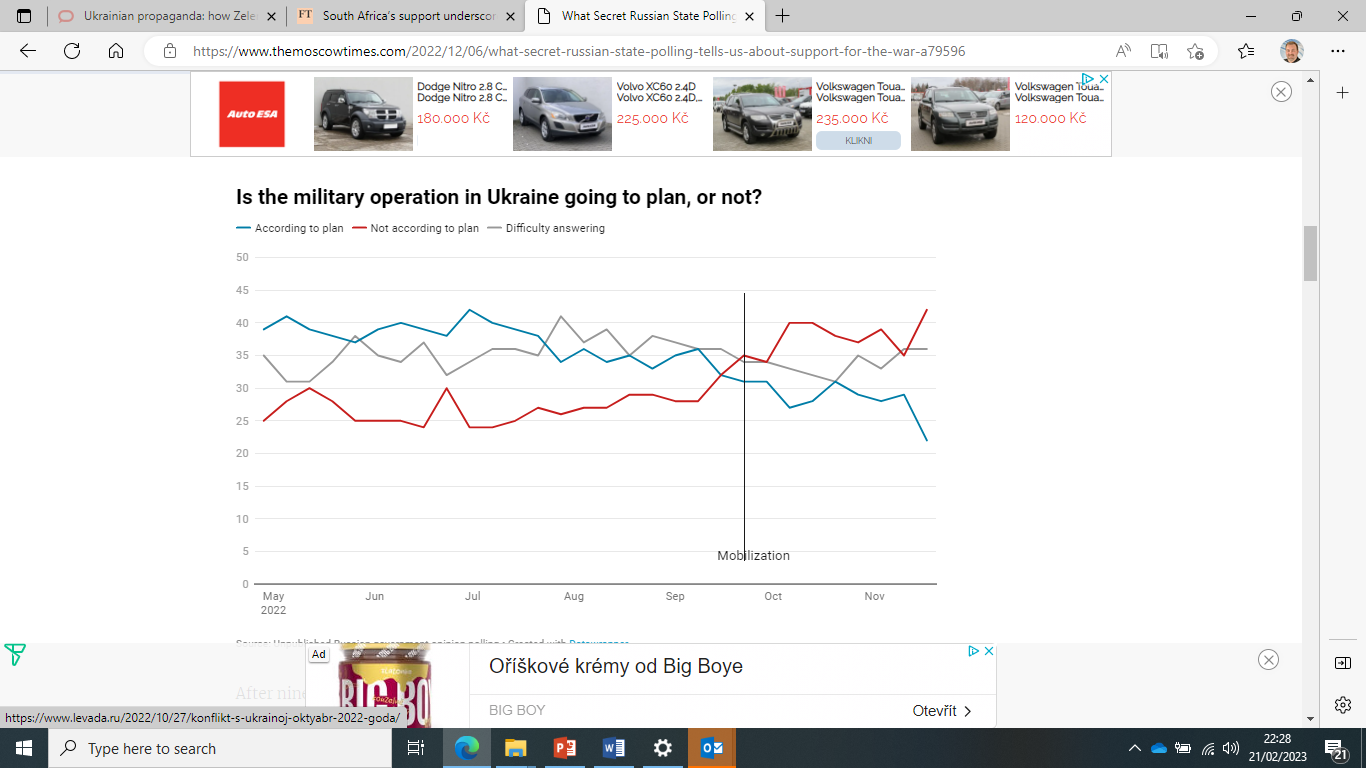 Source: What Secret Russian State Polling Tells Us About Support for the War - The Moscow Times based on unpublished Russian government opinion polling data.
14
Russian Domestic Opinion – Need for War
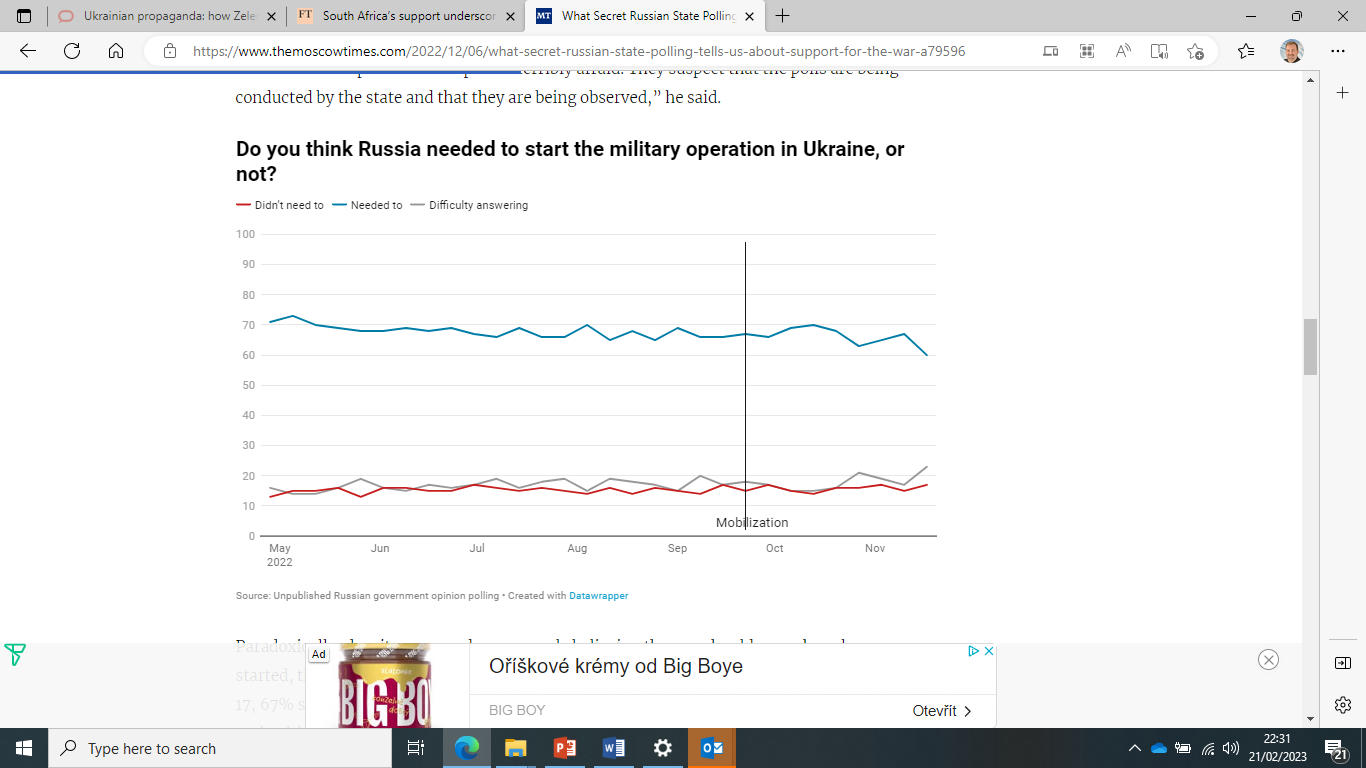 Source: What Secret Russian State Polling Tells Us About Support for the War - The Moscow Times based on unpublished Russian government opinion polling data.
15
More on Russian Disinformation
According to Russia, Ukraine was planning a ‘dirty bomb’ attack on Russia to help support new line that SMO is now a counter-terrorism operation and a ‘war of the people’s choice’.
Evidence is Ukraine’s attack on Crimean bridge, and car bomb attack killing daughter Daria Dugina of prominent Russian ultranationalist, Alexander Dugina. FSB says Ukraine at fault. Ukraine denies it and says FSB behind the attack.
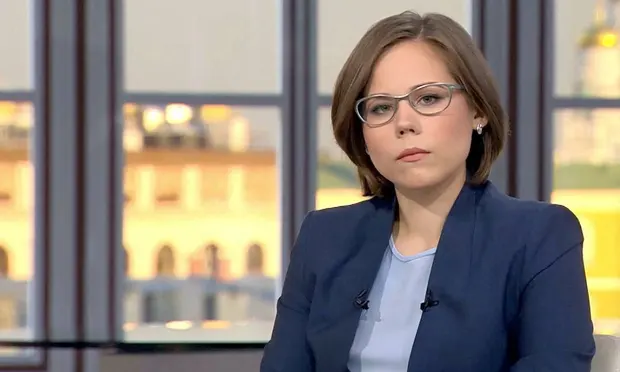 16
Russian’s Feelings About Military Action in Ukraine
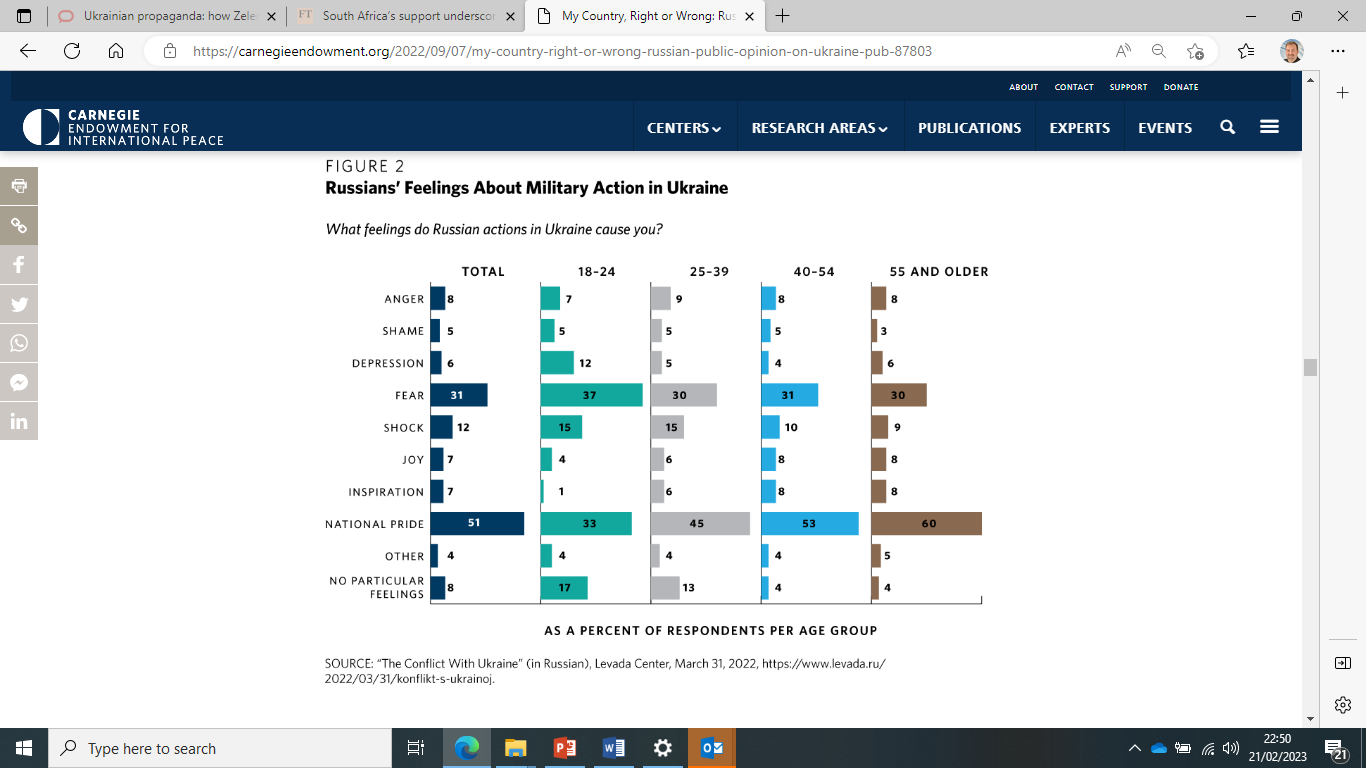 See: https://carnegieendowment.org/2022/09/07/my-country-right-or-wrong-russian-public-opinion-on-ukraine-pub-87803
17
Public Opinion – A Global Perspective
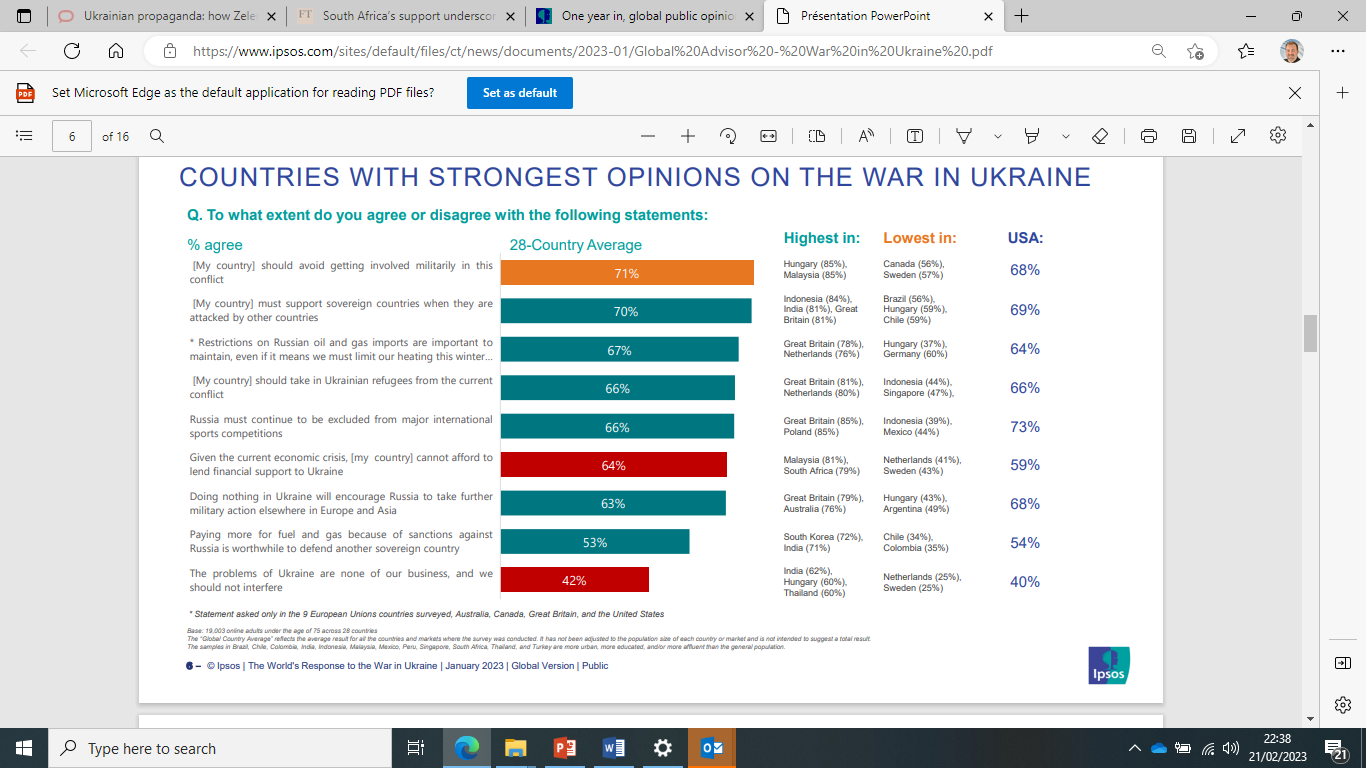 Source: https://www.ipsos.com/sites/default/files/ct/news/documents/2023-01/Global%20Advisor%20-%20War%20in%20Ukraine%20.pdf
18
Is the War Worth it? (For our country)
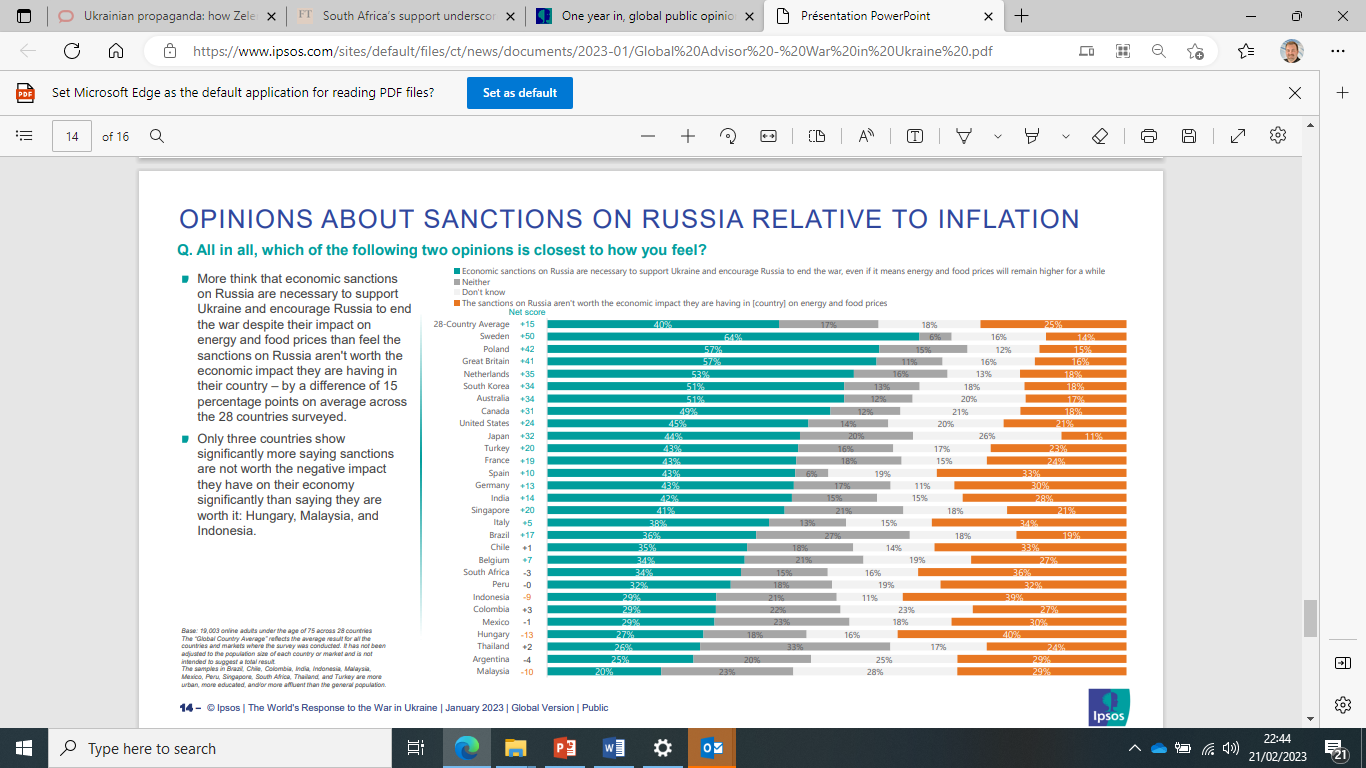 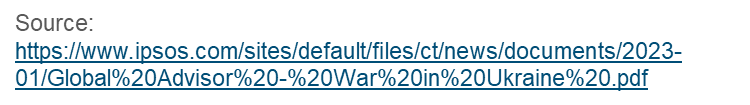 19
Outcome
Spectacularly ineffective on Russian side:
Holds circa 16% of Ukrainian territory but has lost 6x more men in 1 year than in 11 years in Afghanistan 1979-1990.
Some positive increase in domestic public opinion in advance of 2024 Russian presidential. Probably successful here but depends on next year.
Finland/Sweden join NATO (held back at moment by Turkey but for how long). Unthinkable before invasion.
Drop in GDP in 2022 -5.6% (OECD), -3.3% (World Bank), -0.3% (IMF) on 2018 GDP.
270,000 KIA/MIA/WIA.
20
What Now for Ukrainian Strategic Communication from here?
Russian counteroffensive expected, doubling down….
Thousands of Russian troops piling into Donbas, but poorly equipped and trained.
Wagner head indicates it may take 2 years to take Luhansk and Donestk regions.

BUZZ GROUP: Work in groups of 3-4 to discuss how Ukraine’s StratCom policy should now evolve.
Learning Outcomes Revisited
By the end of this session you will be able to:

Define propaganda and its associated military terms.
Understand how Ukraine has developed its propaganda approach. 
Understand how Russia has developed its propaganda approach. 
Be able to apply strategic communication concepts to the evolution of Ukraine’s efforts in this area.
Further Reading
Books:
Baines, P.; Rosengren, S. and Antonetti, P. (2022). Marketing 6e, Oxford: Oxford University Press.
Baines, P.; O’Shaughnessy, N. & Snow, N. (2020). SAGE Handbook of Propaganda. London, SAGE Publications. 
Worcester, R.; Mortimore, R.; Baines, P. & Gill, M. (2016). Explaining Cameron’s Comeback. London: Indie Books.
Baines, P. & O’Shaughnessy, N.J. (ed.) (2013), Propaganda, Vols.I-IV, London: Sage Publications.

Newspaper articles:
Baines, P. (2022). West is hampering Ukraine – Kyiv has every right to target Russian territory. Express, 10 June. Retrieve from: https://www.express.co.uk/comment/expresscomment/1623613/ukraine-news-live-war-russia-putin-nuclear-latest-invasion-updates-NATO 
Baines, P. (2022). Футболка Зе проти «золотої» куртки Путіна у Лужниках: хто виграє інфорвійну (trans. Ze's T-shirt against Putin's "golden" jacket in Luzhniki: who will win the information war?) The PAGE, 3 June. Retrieve from: https://thepage.ua/ua/politics/ukrayina-proti-rosiyi-hto-vigraye-informacijnu-vijnu  
Baines, P. (2022). Хто перемагає в інформаційній війні між росією та Україною — професор Пол Бейнс (trans. Who is winning the information war between Russia and Ukraine?) SPEKA Media, 3 June. Retrieve from: https://speka.media/spekcek/xto-peremagaje-u-informaciinii-viini-miz-rosijeyu-ta-ukrayinoyu-pkmnxv 
Baines, P. (2022). Ukrainian propaganda: how Zelensky is winning the information war against Russia? The Conversation, 11 May. Retrieve from: https://theconversation.com/ukrainian-propaganda-how-zelensky-is-winning-the-information-war-against-russia-182061